Az ember tragédiája
Madách Imre drámája alapján
 Rendezte: Németh Antal
Nemzeti Színház
1937
Madách Imre: Az ember tragédiája
Madách Imre, 1859. február 17 - 1860. március 20.
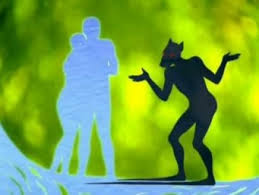 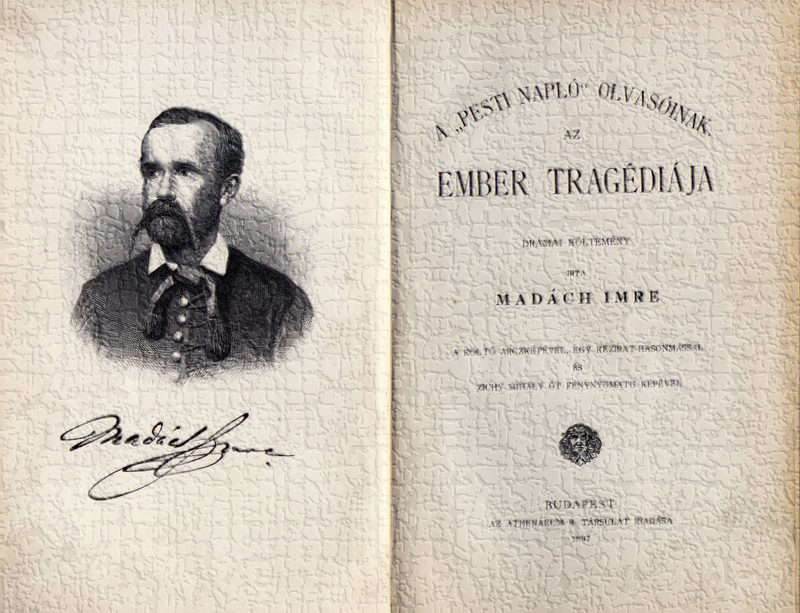 A Tragédia az emberiség és az egyes ember sorsáról való töprengés drámai költeménye – „Hallottunk már mi sokszor ily beszédet, S legott házunkra az üszök repült.”
Az ősbemutató óta: több mint 130 év alatt számos magyar és külföldi színházban játszották, csak a Nemzeti Színházban nyolcszor újították fel.
Az 1937-es előadás rendezője: Dr. Németh Antal
rendező (kb. 200 db rendezés), egyetemi tanár, színházigazgató, színháztörténeti író                     
Irodalmi és művészettörténeti egyetemi tanulmányok:  a budapesti és a berlini egyetem. 
Színháztudományi tanulmányok: Bécs, Berlin, München, Párizs és Köln.
1935-1944 július: a Nemzeti 
    Színház igazgatója.
Korszerű rendezésű, új szcenikai megoldásokat hozó előadásokkal újította meg a színház műsorát és játékstílusát.
1944: Országos Magyar Királyi Színházvezető- és Rendezőképző Akadémia alapítása.
„Amint elzúgtok lábaim alatt.”
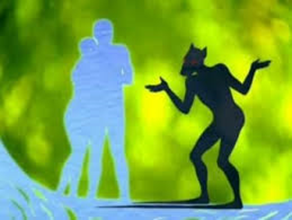 Németh Antal a Tragédiáért:
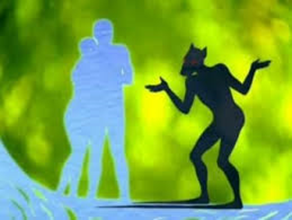 „Mi nagyszerű kép tárult fel szememnek!”

nyolc megvalósult és négy asztalfiókban maradt rendezés
a mű népszerűsítése külföldi rendezésekkel, vendégjátékokkal
1933: kötet a Tragédia ötvenéves színpadi útjáról
1935: a Magyar Rádióban a mű hangjátékváltozata
1938: a mű lemezfelvétele
1944: a Madách életéről készített film: Egy ember tragédiája 
a Tragédiából tervezett táncjátékváltozatról szőtt tervei és a film sajnos nem valósultak meg 
                      
Az 1937-es előadás létrejöttében közreműködtek:
díszlet: Horváth János – Varga Mátyás,  jelmez: Nagyajtay Teréz
zene: Farkas Ferenc, koreográfia: Milloss Aurél
Ádám: Lehotay (Lehoczky) Árpád
„S a gyöngétől mit kérhet az erős?” 

1896 Lőcse – 1953 Budapest
Színész, rendező, színházigazgató, színészpedagógus, egyetemi tanár
Sokoldalú színész: klasszikus és a modern szerepek
Műegyetem: gépészmérnöki végzettség 
Hevesi Sándor fedezi fel, és viszi be a Nemzeti Színházba - 1926-1944: a Nemzeti Színház tagja
Nevéhez színházi szerepek, filmek, rendezések fűződnek
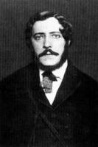 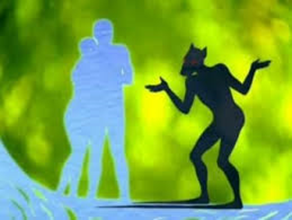 Éva: Tőkés Anna
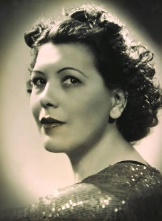 „Jobbra, a lugosban.”

1903  Marosvásárhely - 1966 Budapest
Kossuth-díjas, érdemes és kiváló művész
A kolozsvári színiiskola elvégzése után Budapesten a Renaissance Színházban lép fel először, majd a Nemzeti Színházhoz kerül, ennek 1925-től haláláig tagja. 
Ösztönös színészi tehetség, Jászai Mari művészetének közvetlen folytatója. 
A legkiválóbbakat klasszikus tragédiákban alkotta. 
Gyakran szerepelt filmen és rádióban is.
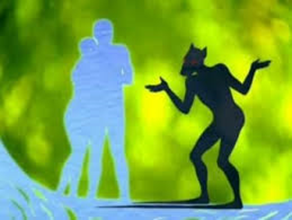 Lucifer: Csortos Gyula
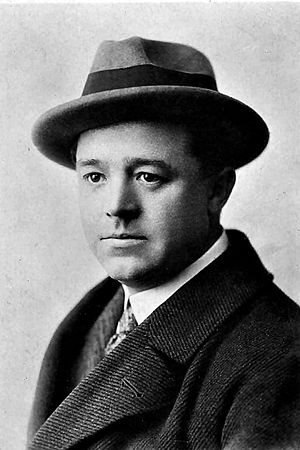 1883  Munkács - 1945 Budapest
Színész
1927: szerződteti a Nemzeti Színház, amelynek 1933-ig, majd 1935–től haláláig a tagja.
Sokféle szerepkörben, számtalan színházi stílushoz alkalmazkodva önálló hangú és arculatú művész-egyéniség.
Nevéhez rengeteg játékfilm, némafilm és színházi szerep fűződik.
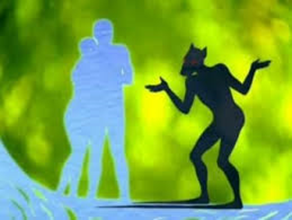 „Megállj, ne oly sietve.”
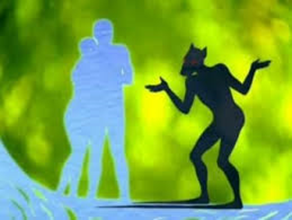 „Körültem minden úgy él, úgy mosolyg”